Bright lights
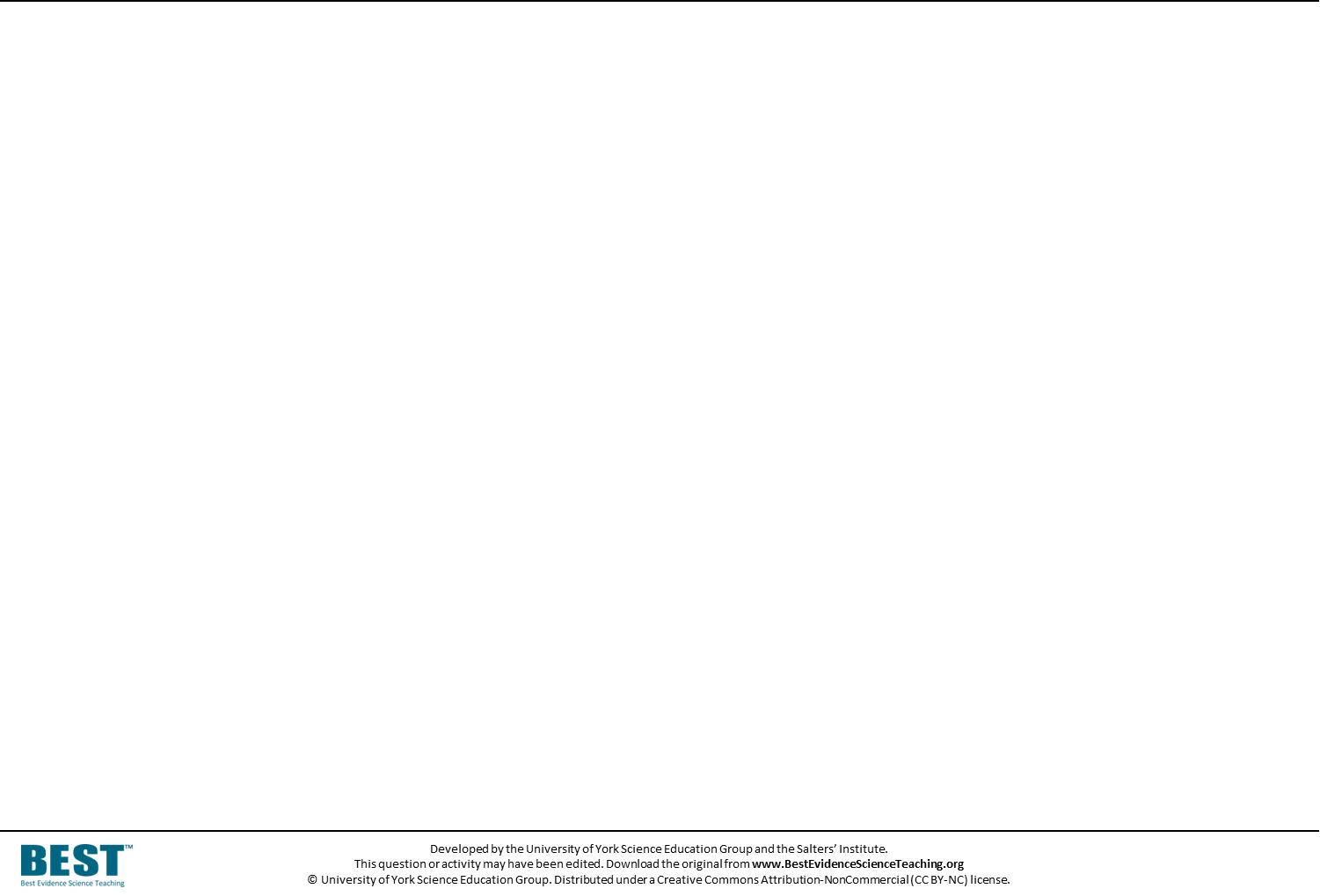 Coloured lights can be mixed to make new colours.
?
Bright lights
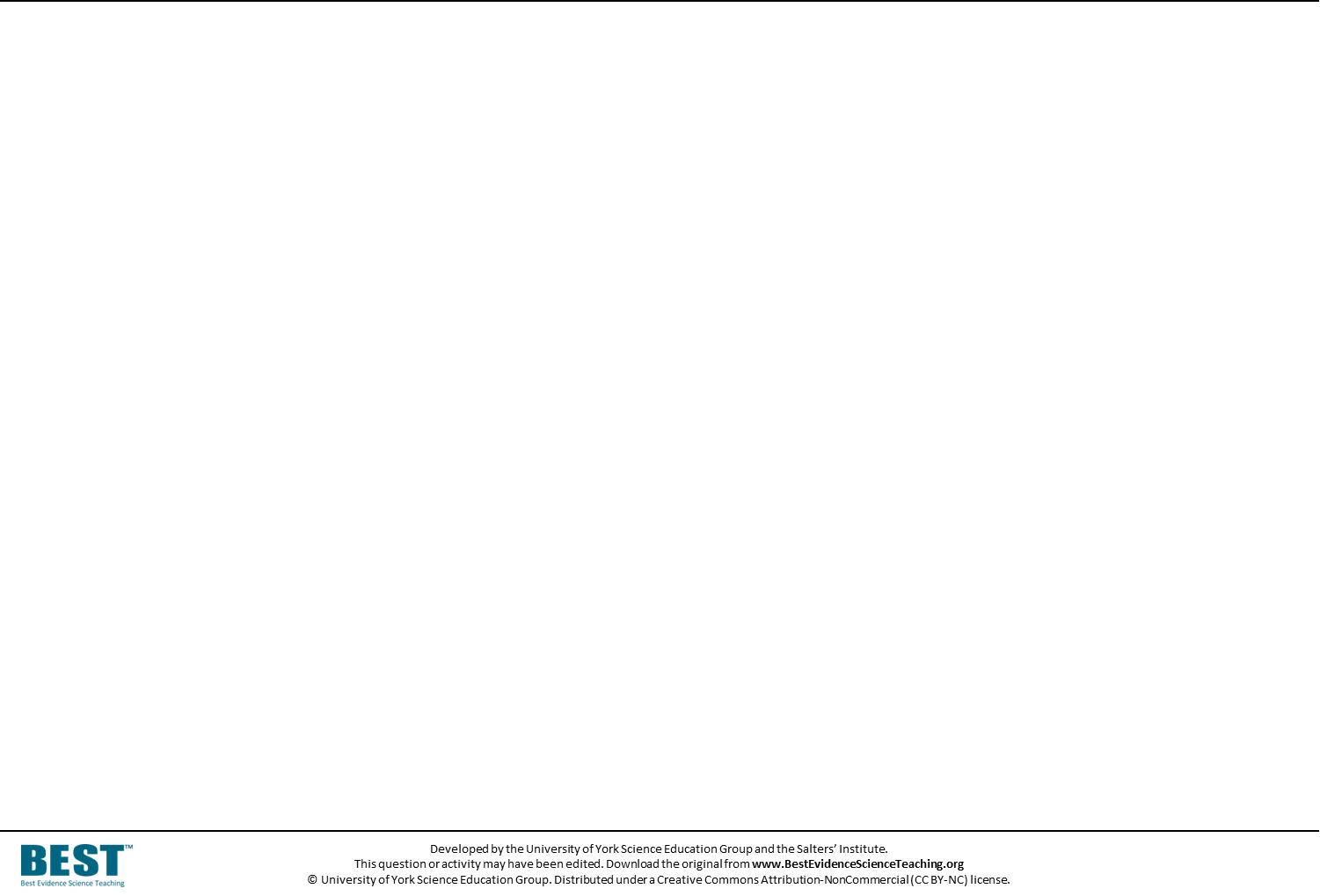 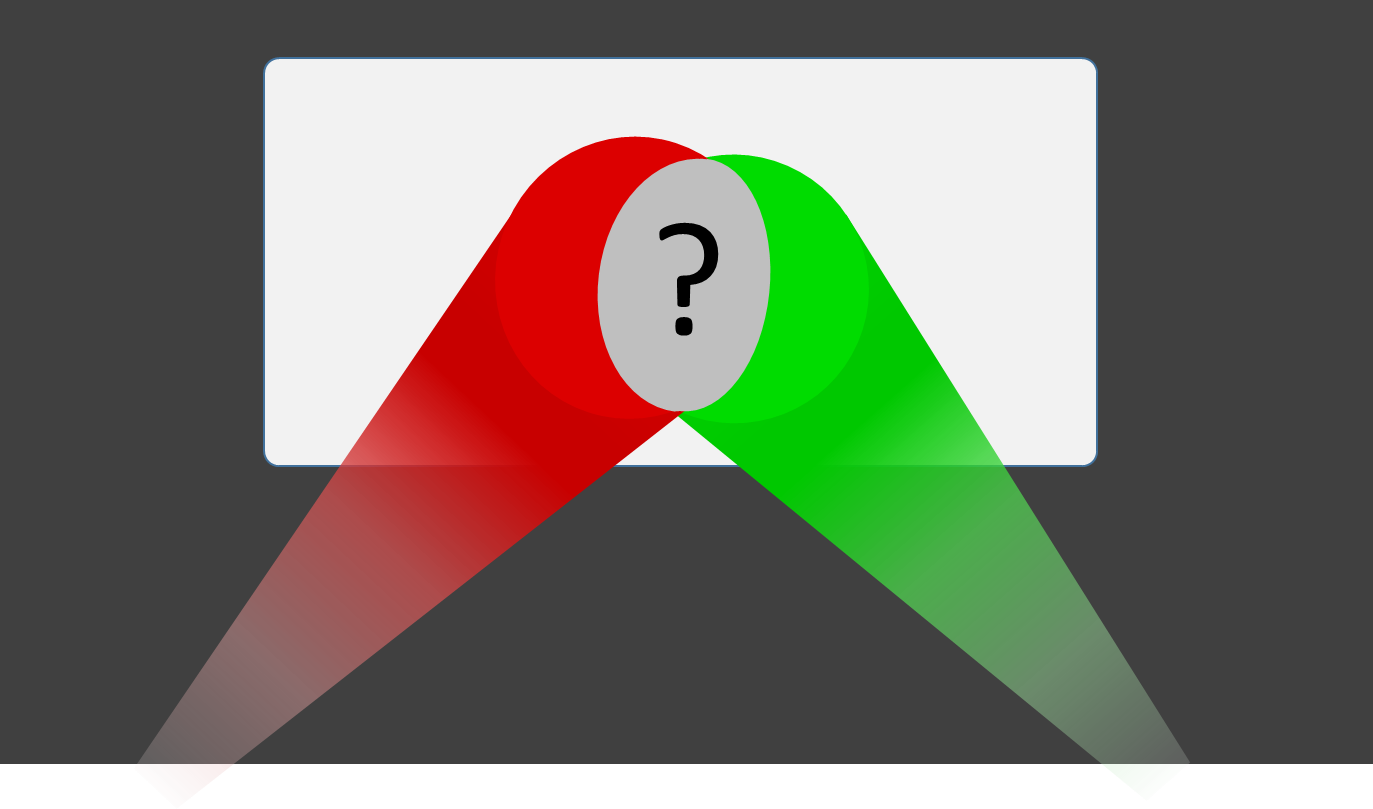 Green light is added to red light.
1. 	How bright is the new colour compared to the red light?
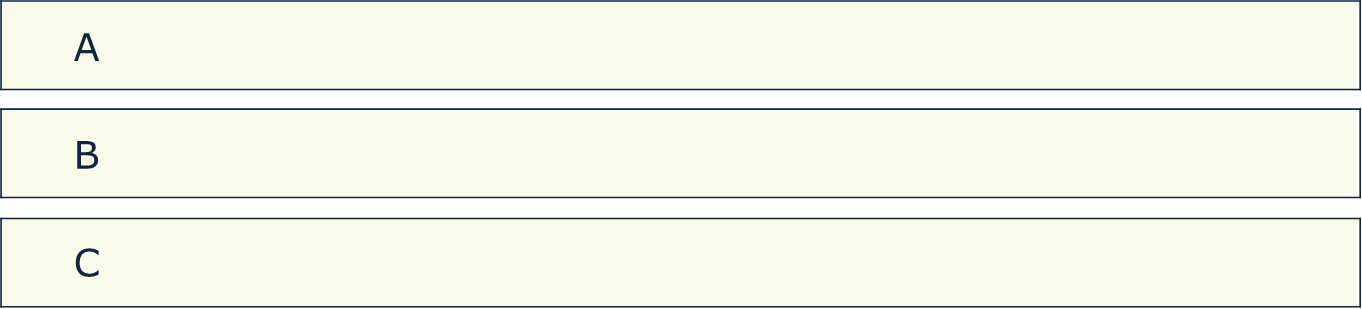 Brighter
Same brightness
Dimmer
Bright lights
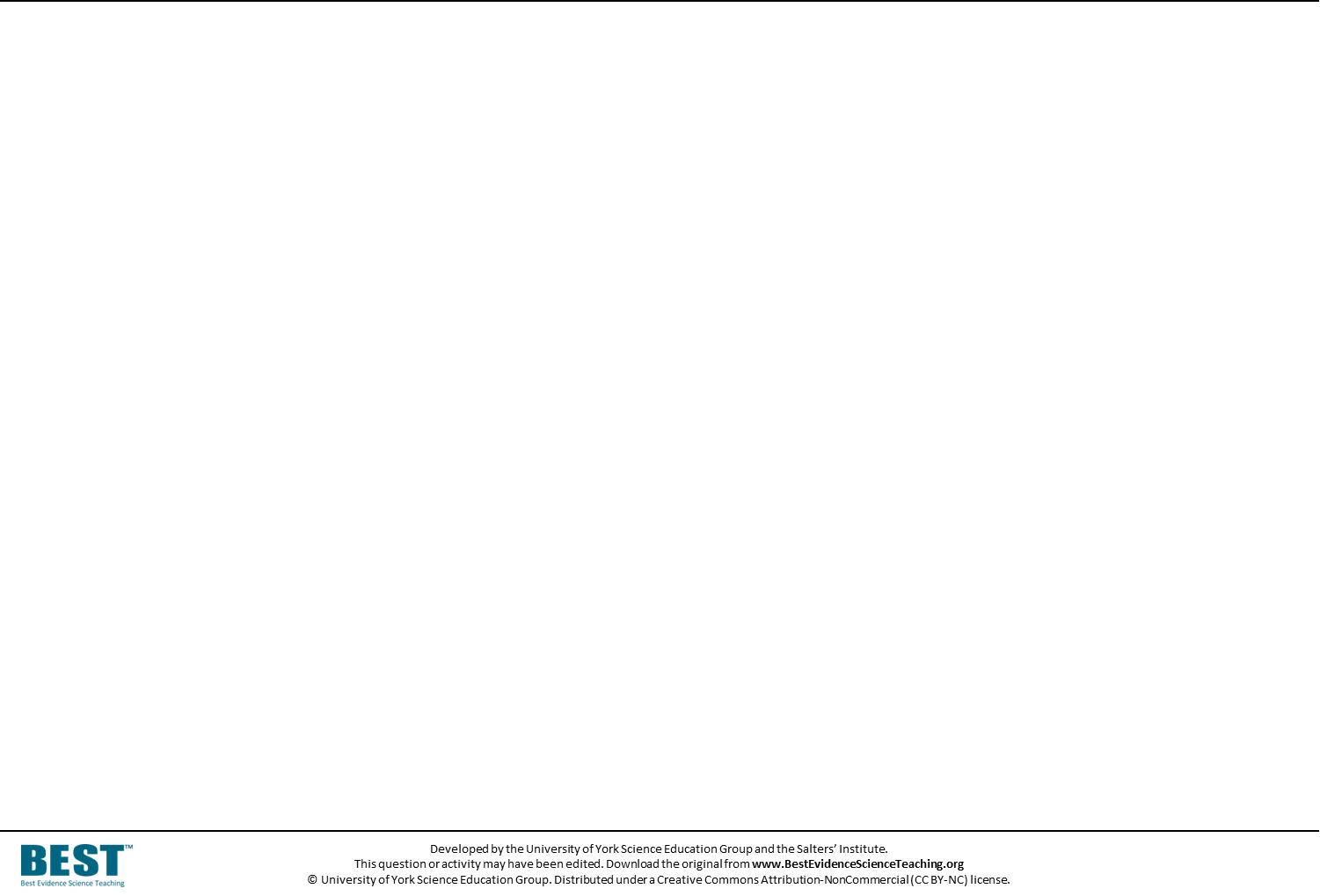 2. 	What do you think affects the brightness of the new colour compared to the red light?
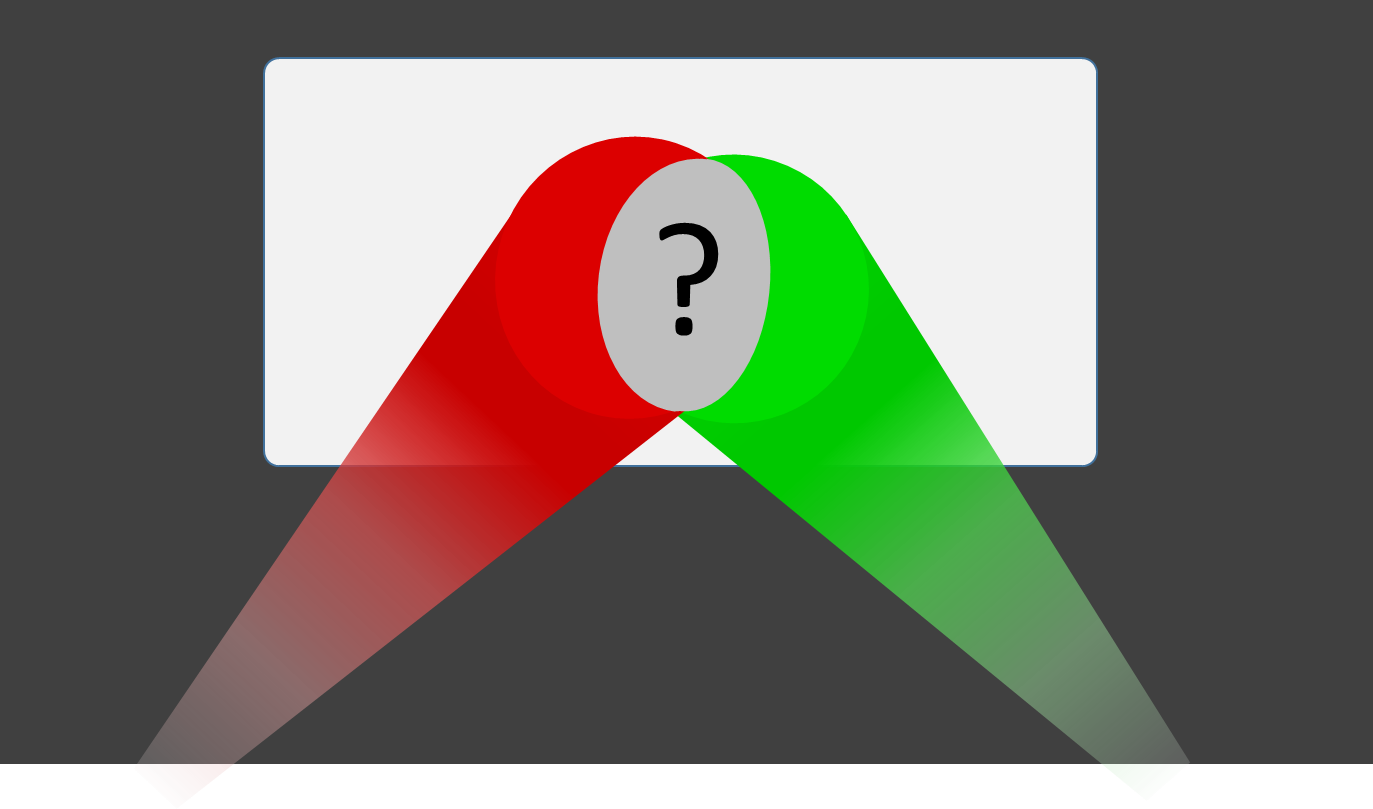 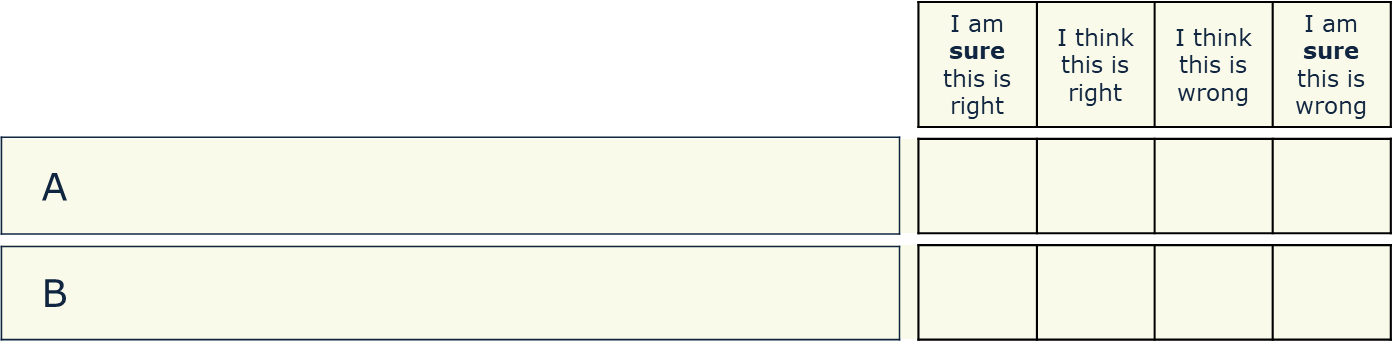 There is now more light
There is now more colour